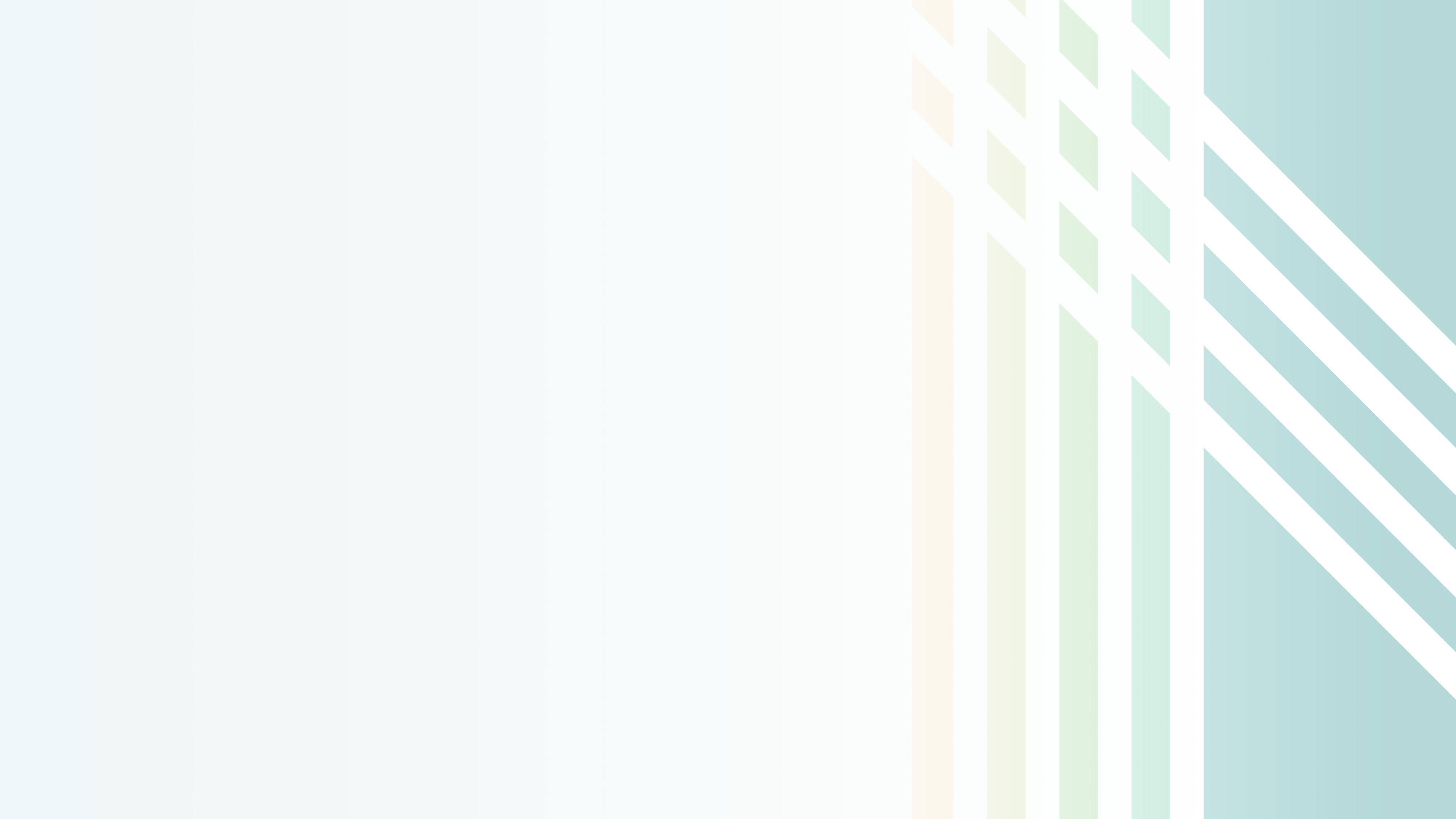 Becoming a NACEP State and Regional Chapter
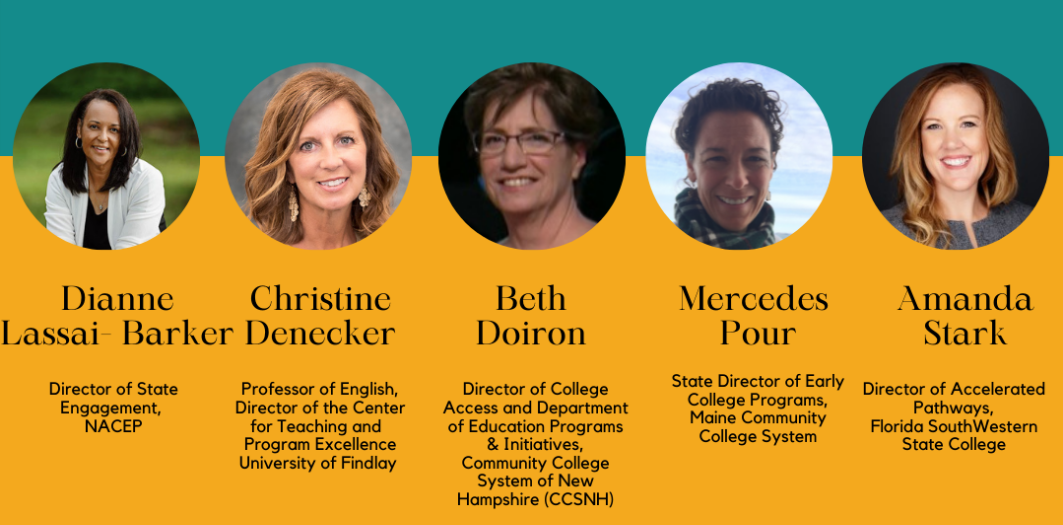 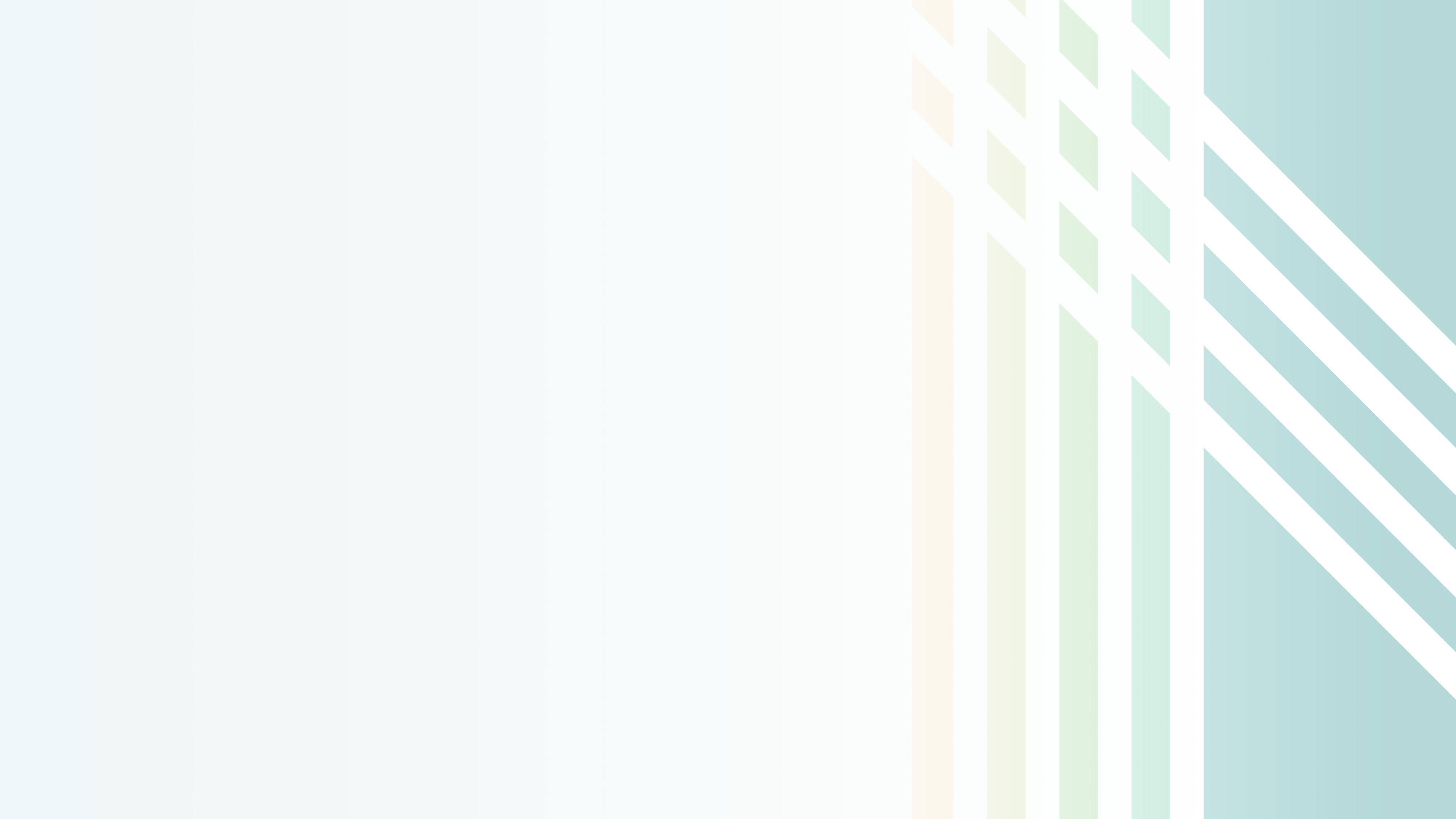 The National Alliance of Concurrent Enrollment Partnerships (NACEP)
A member-supported, member-serving national organization. 
Our NACEP Board of Directors, Commissioners, volunteers, and staff all partner to take on the important work of advancing quality college courses for high school students nation-wide.
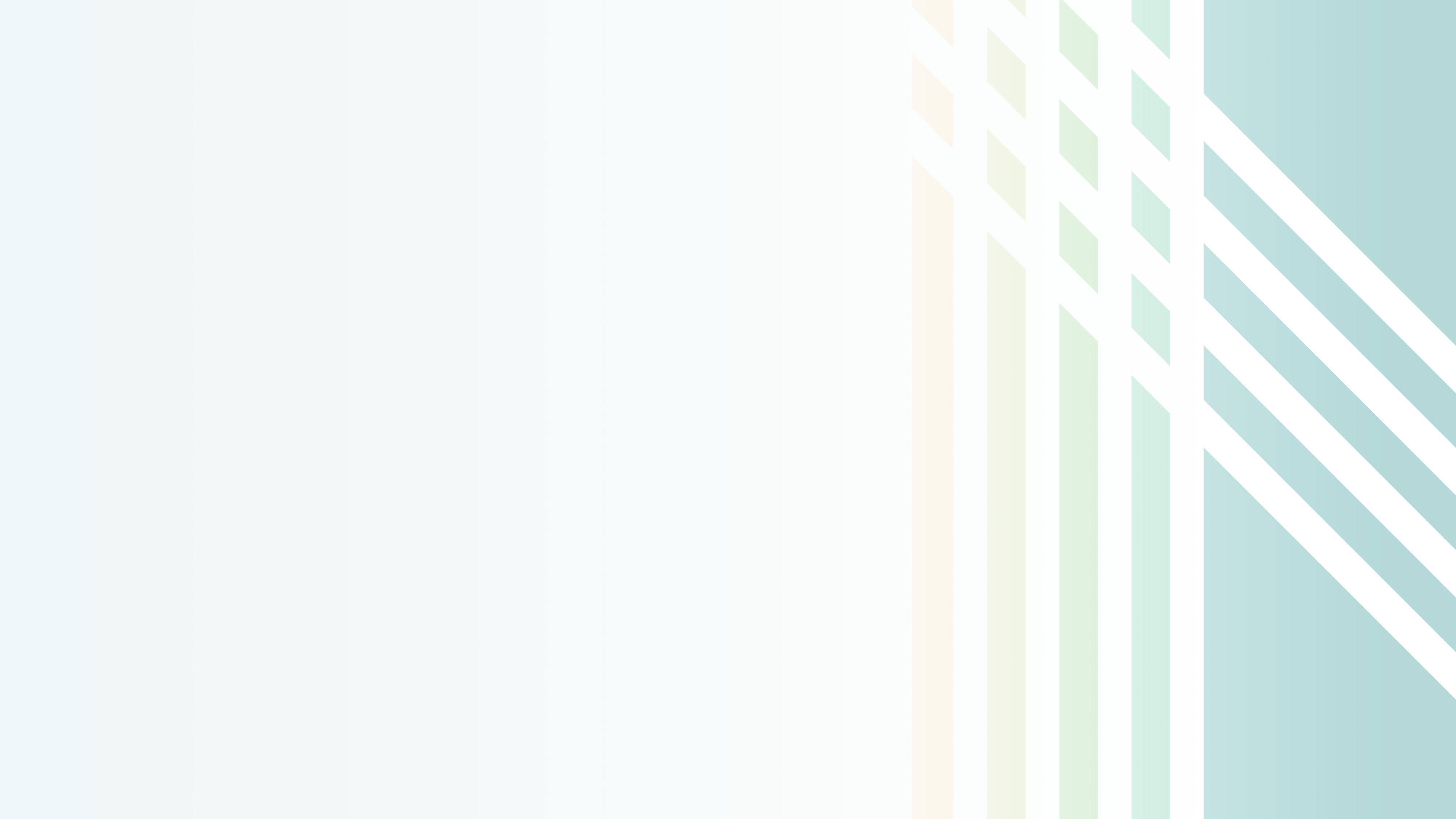 NACEP is the first and only national organization supporting 
Programs 
Practitioners
Policy 
to advance quality concurrent enrollment, dual enrollment, dual credit, and early college programs.
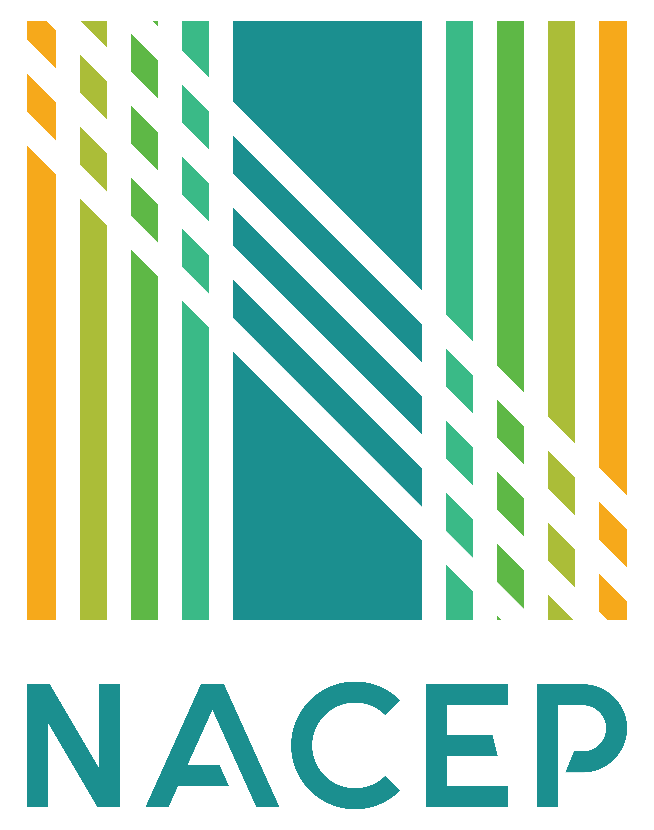 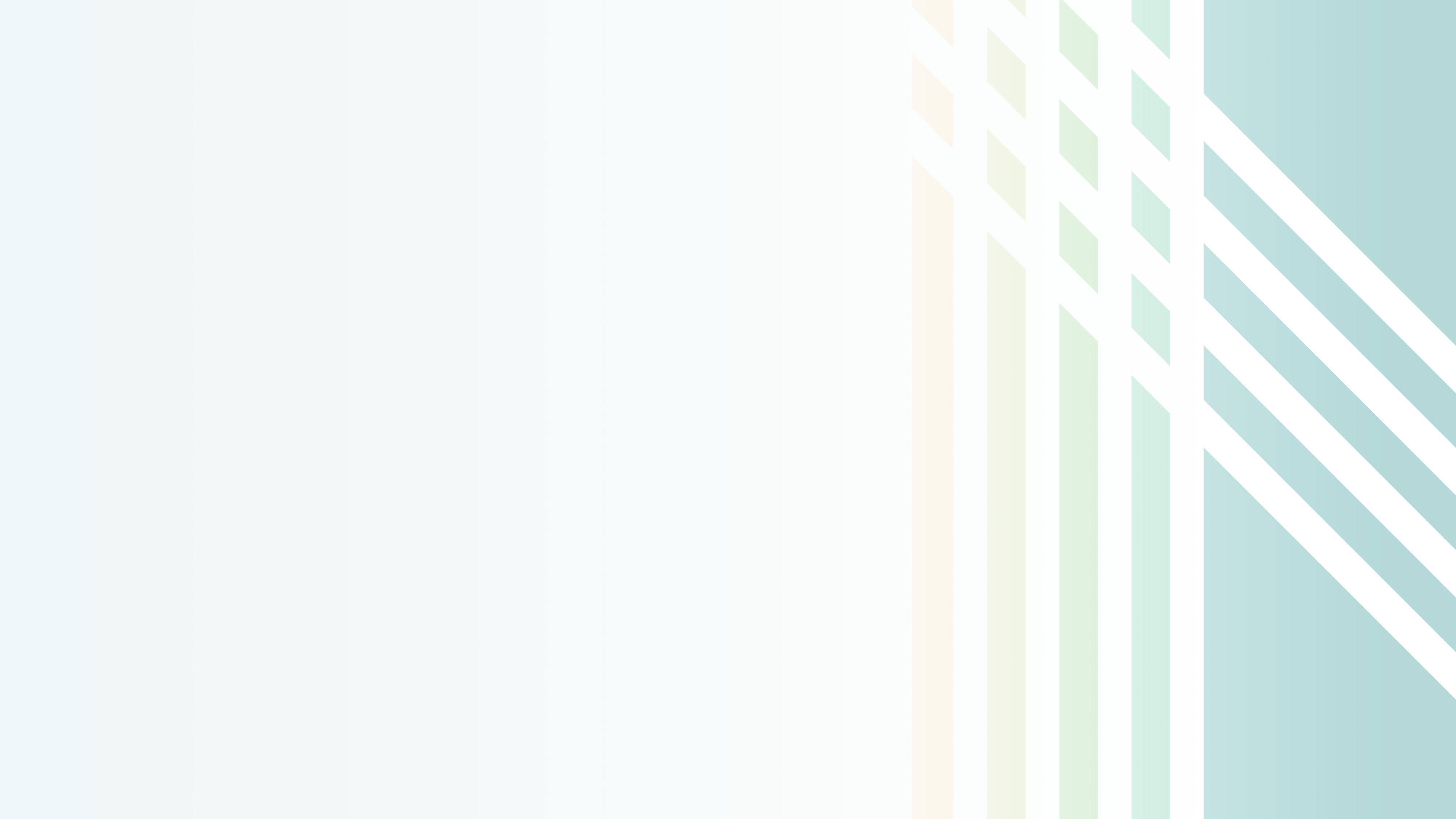 NACEP National Quality Program and Accreditation Standards
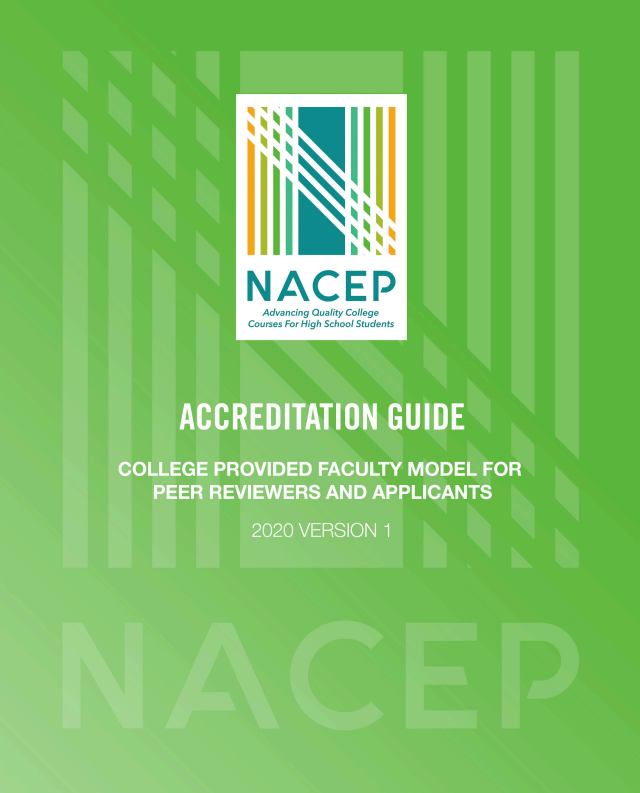 NACEP supports program quality by providing a framework of rigorous standards and affirming excellence through accreditation.
Concurrent Enrollment Model
College Provided Faculty Model 
The standards are the basis for accreditation, but all programs can benefit by using the standards as a framework for program development and management.
119 programs, in 24 states,  and 28 program are applying for this years accreditation cycle
25 states require, incentivize, or encourage NACEP accreditation or NACEP quality standards in legislation.
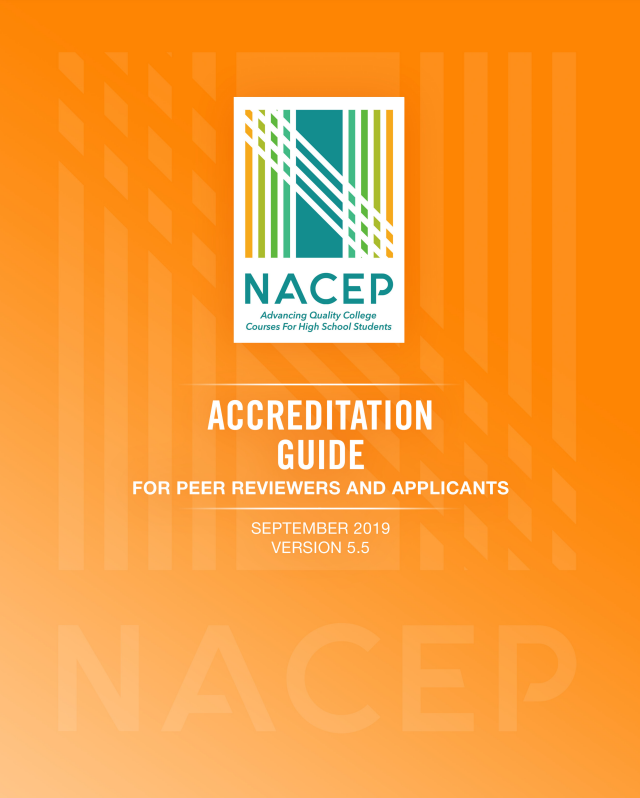 [Speaker Notes: National Standards of Quality Programming framework areas are in Partnership, Student Experience, Faculty Development, Curriculum and Assessment Parity and Program Evaluaion]
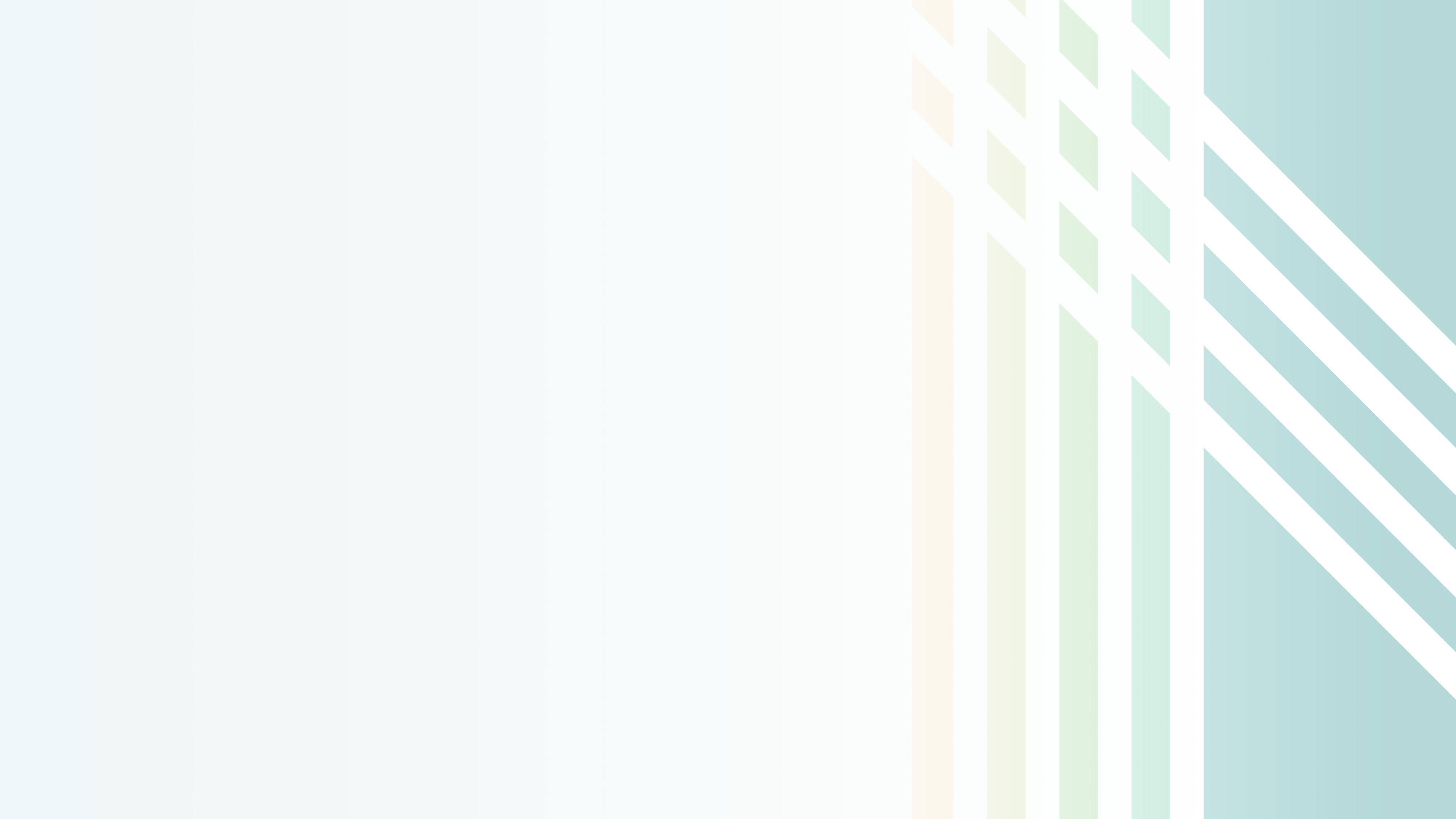 NACEP Support Practioners
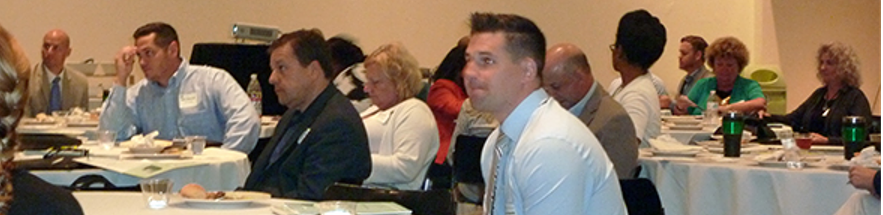 Annual National Conference 
Regional Conferences 
Policy Seminars
Topical Webinars
Accreditation Institutes
State Technical Assistance
Publications
Research
Reports
Federal & State Policy Advocacy
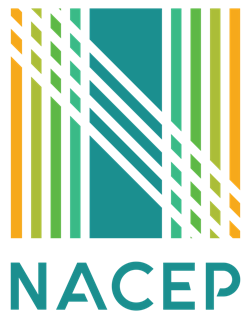 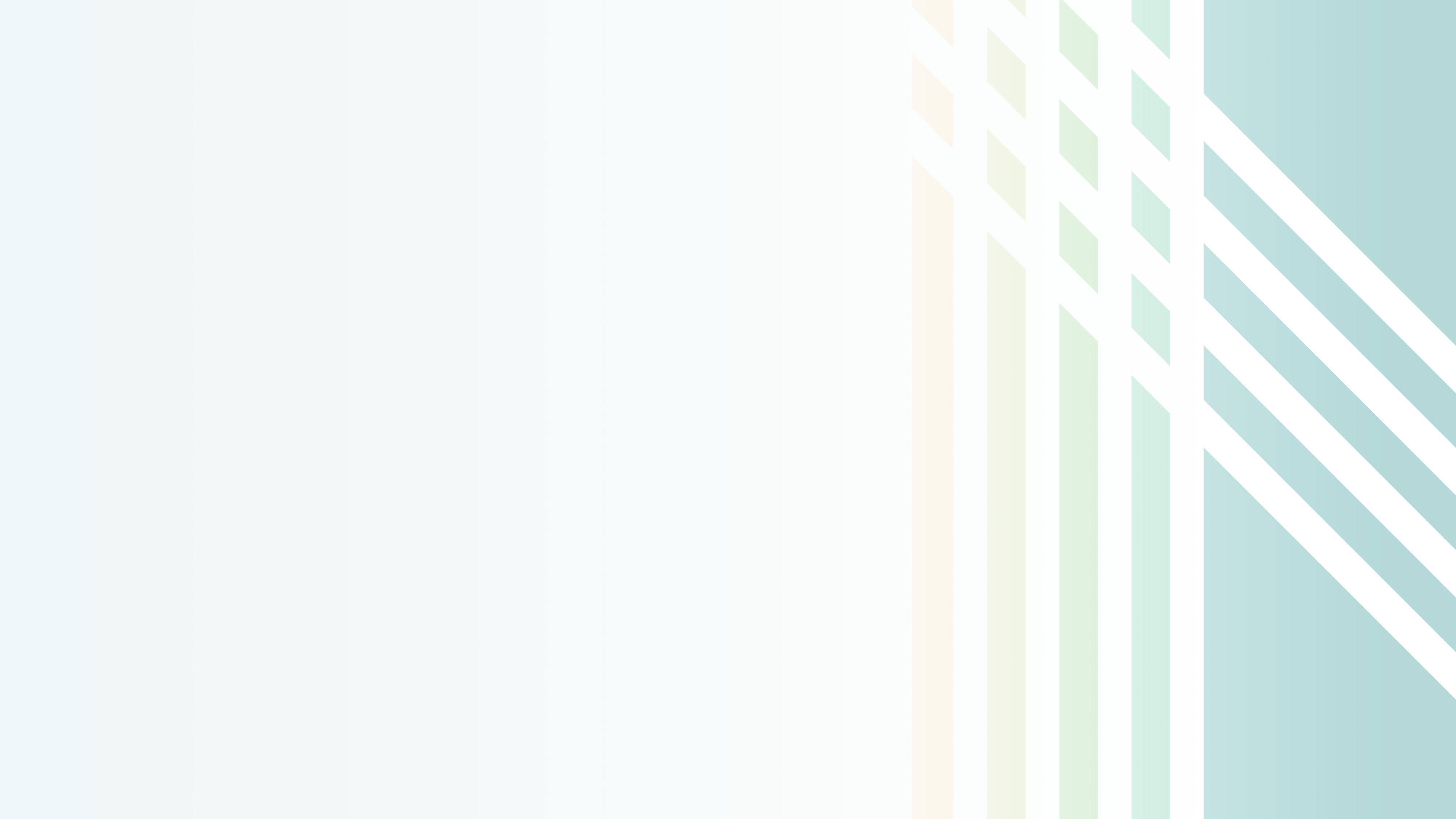 NACEP Supports Policy
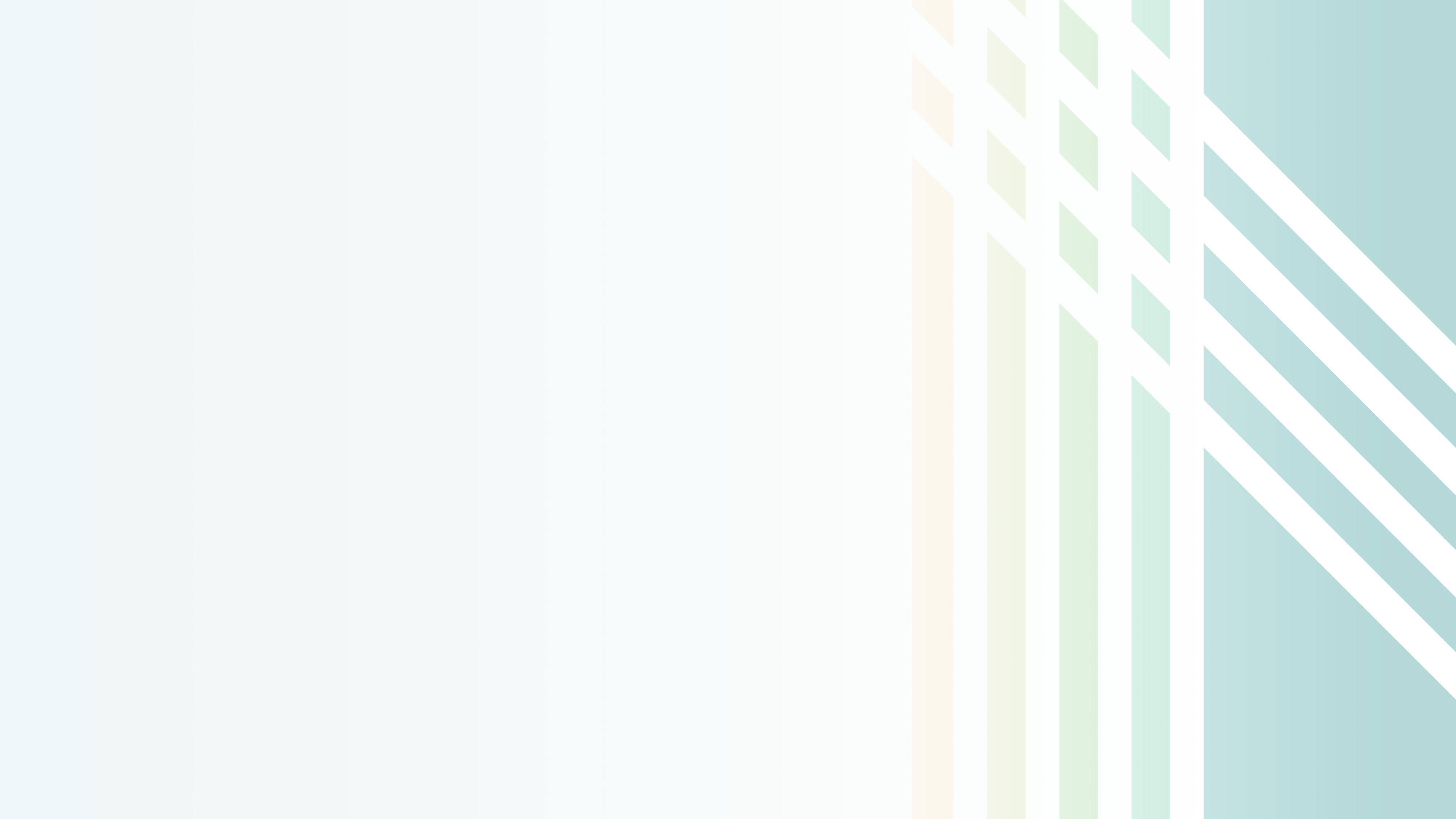 NACEP State & Regional Chapters
State and Regional Chapters, is a great way to ensure the advancement of dual and concurrent enrollment issues important in your communities. 
Many state and regional partnerships have successfully:
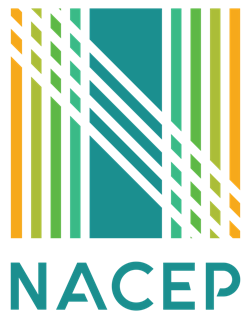 [Speaker Notes: Current Chapters are Arkansas, Illinois, Minnesota, Michigan, New England, Ohio, Utah
Working on Chapter: Florida, Indiana, and Texas]
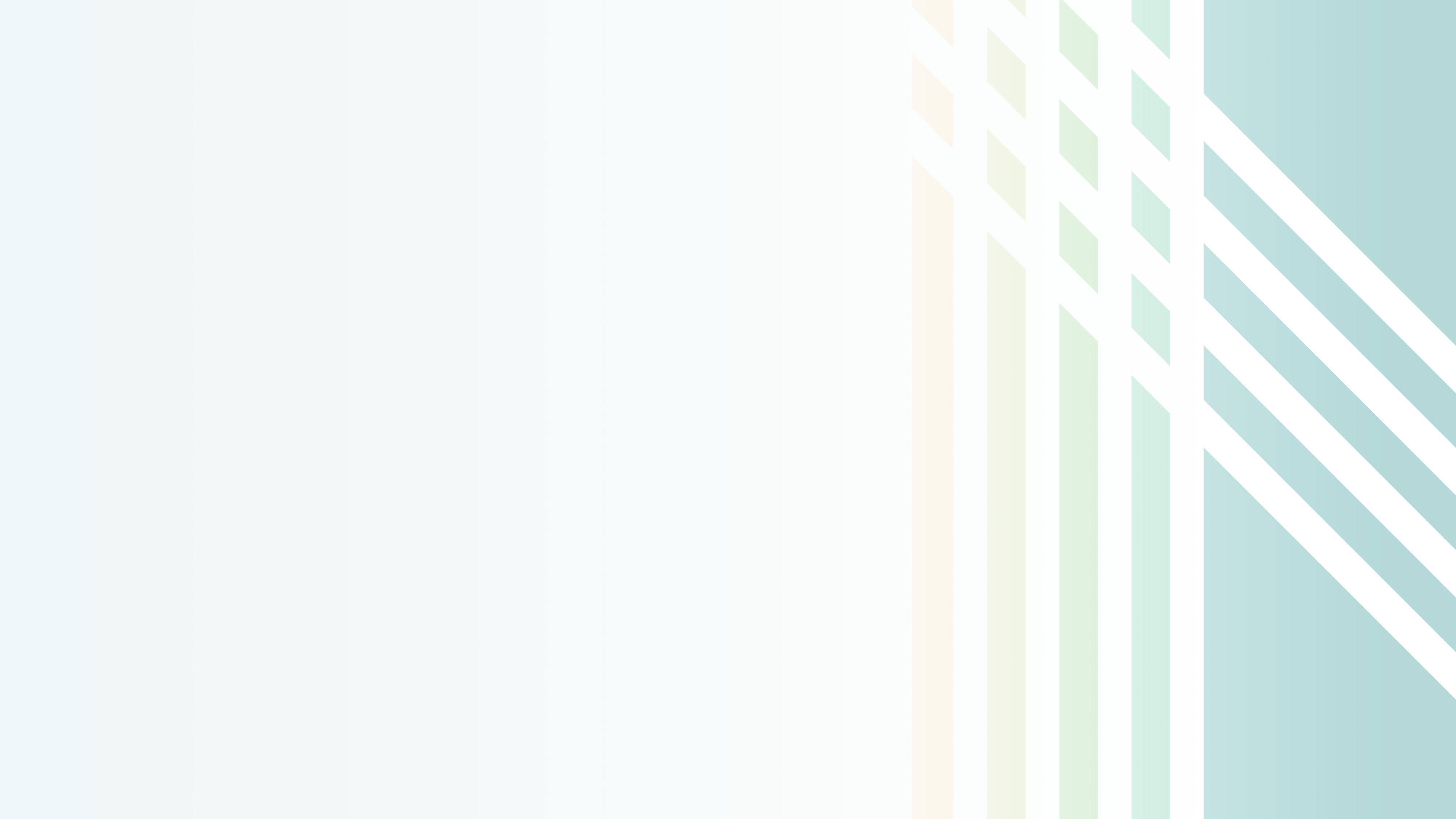 Current NACEP State and Regional Chapters
Arkansas Alliance of Concurrent Enrollment Partnerships (AACEP) 
Florida Alliance of Dual Enrollment Partnerships (FADEP) 
Illinois Alliance of Concurrent Enrollment Partnerships (ILACEP) 
Minnesota Concurrent Enrollment Partnerships (MnCEP) 
Michigan Concurrent Enrollment Partnerships (MiCEP) 
New England Alliance of Concurrent Enrollment Partnerships (NEACEP) 
Ohio Alliance of Dual Enrollment Partnerships (OADEP) 
Utah Alliance of Concurrent Enrollment Partnership (UACEP)
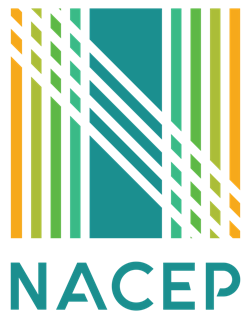 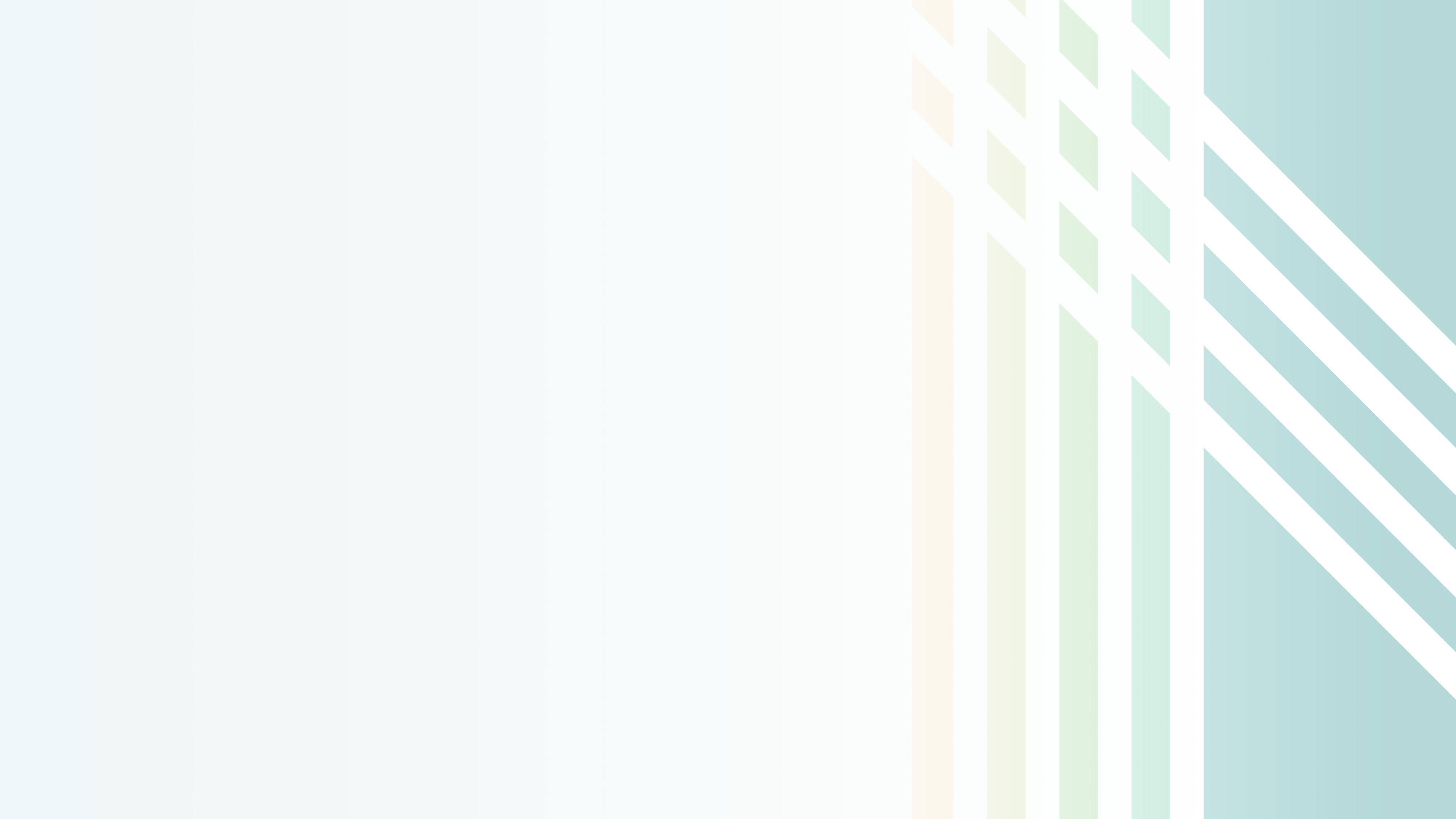 NACEP State & Regional Chapter Representatives
Ohio Alliance of Dual Enrollment Partnerships (OADEP) 
Christine Denecker 

New England Alliance of Concurrent Enrollment Partnerships (NEACEP) 
Beth Dorion and Mercedes Pour
 
Florida Alliance of Dual Enrollment Partnerships (FADEP) 
Amanda Stark
Ohio Alliance of Dual Enrollment Partnerships
OADEP
OADEP Fast Facts
established in 2009
oldest NACEP state chapter
713 individual members
250 institutional members
20 member board 
executive board
committee chairs
institutional reps
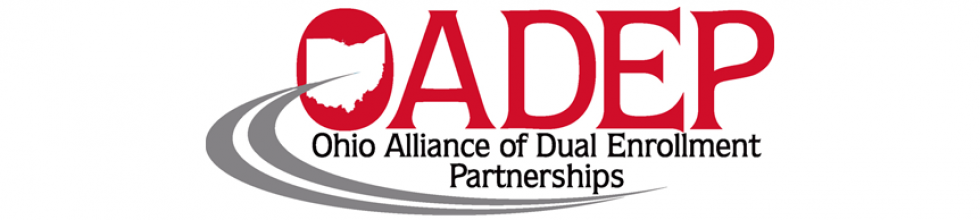 OADEP resources and advocacy
listserv
annual conference
webinars
Resource room
state-level stakeholder groups
legislative voice
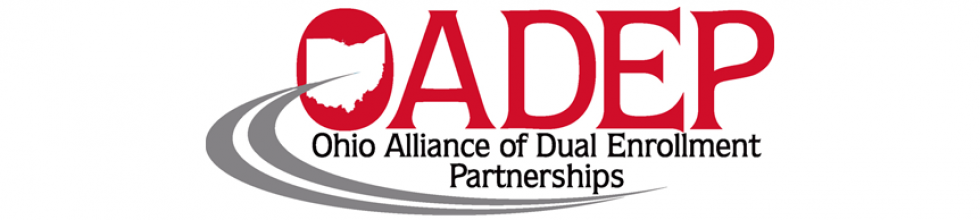 New England Alliance of Concurrent Enrollment Partnerships
NEACEP was founded in November of 2013 

Six New England states Connecticut, Maine, Massachusetts, New Hampshire, Rhode Island and Vermont.
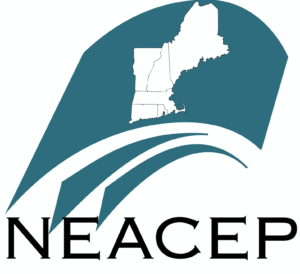 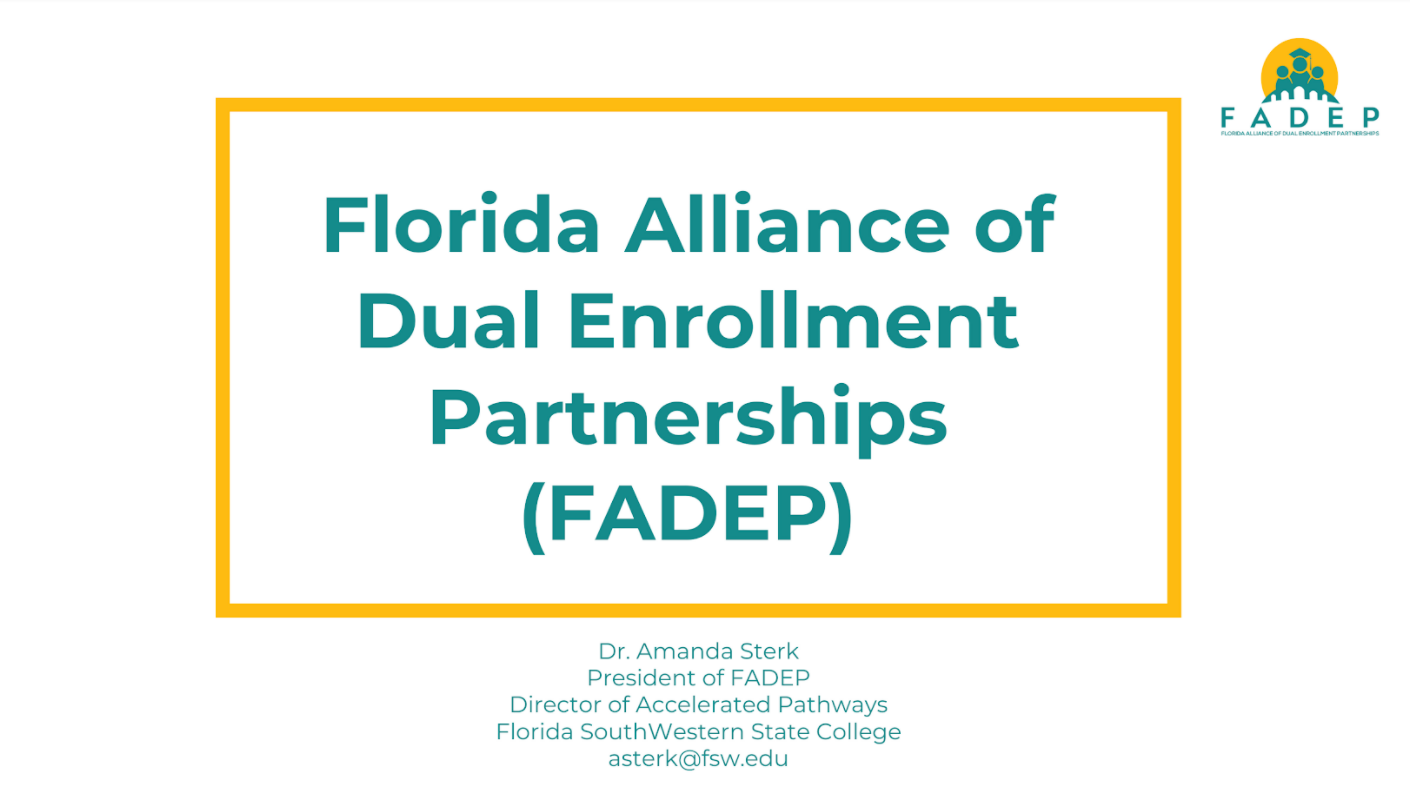 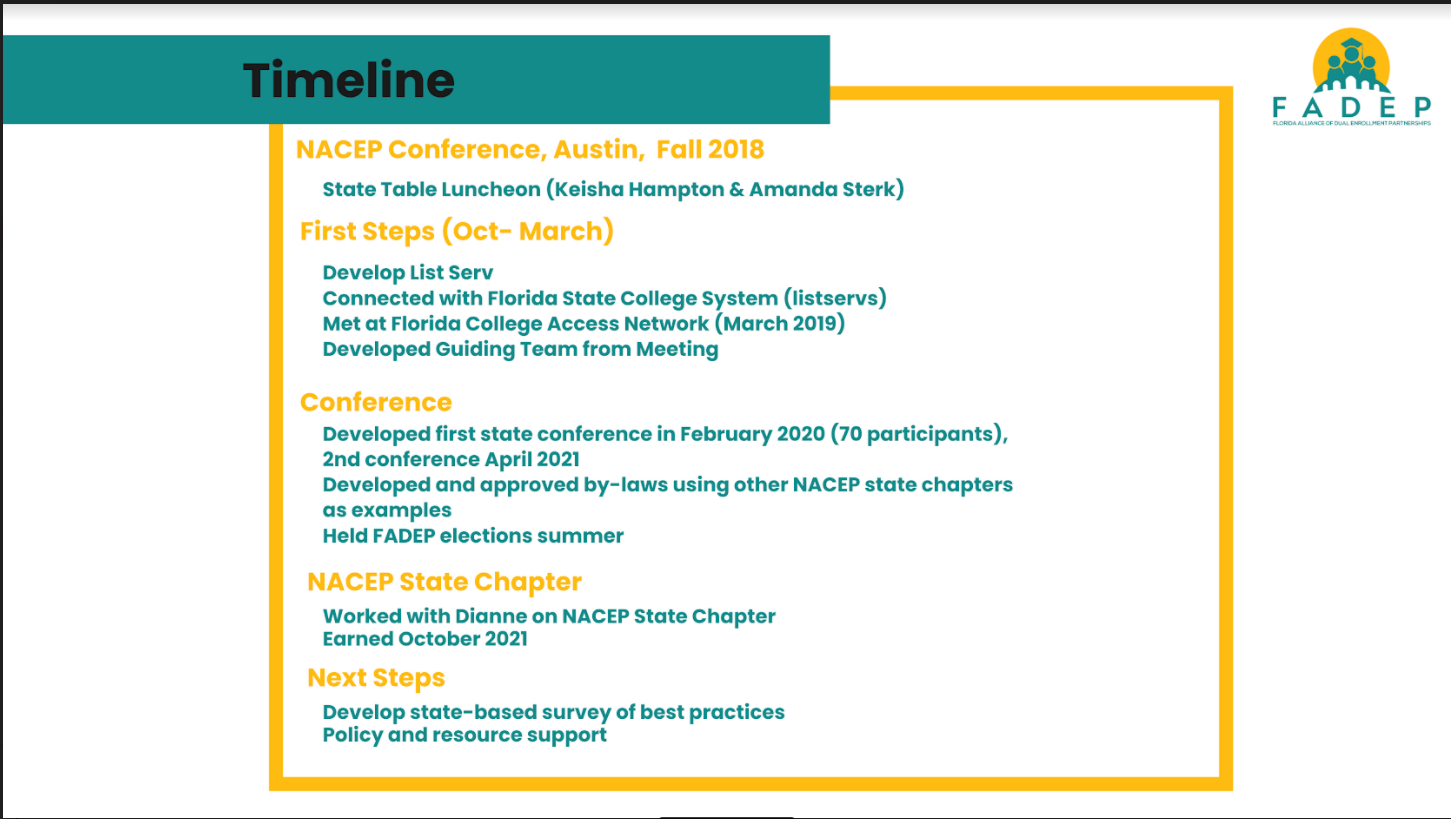 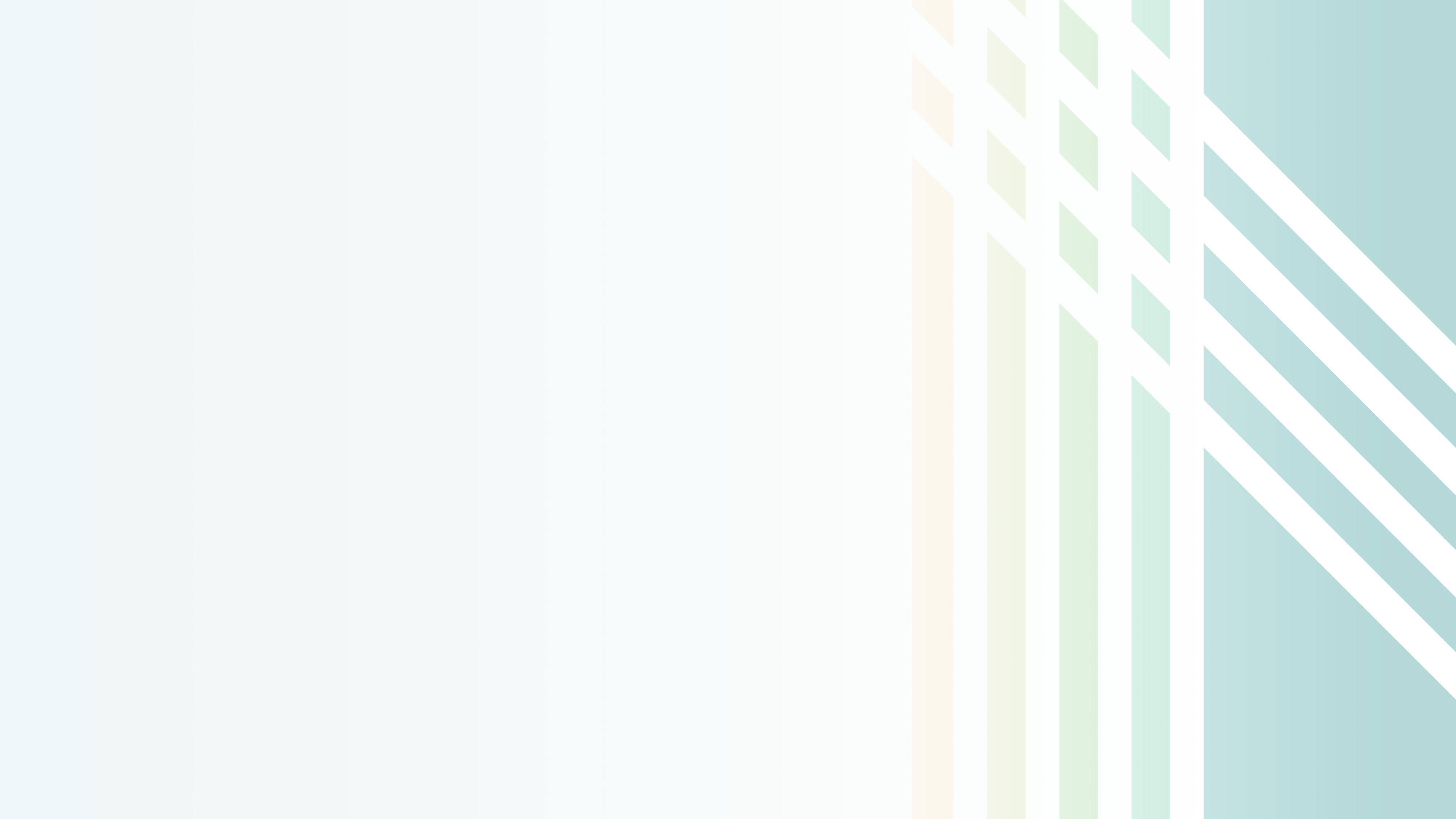 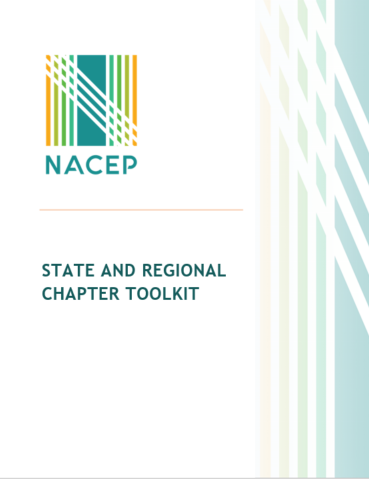 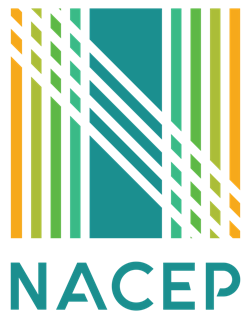 Contact Dianne (dbarker@nacep.org) for assistance
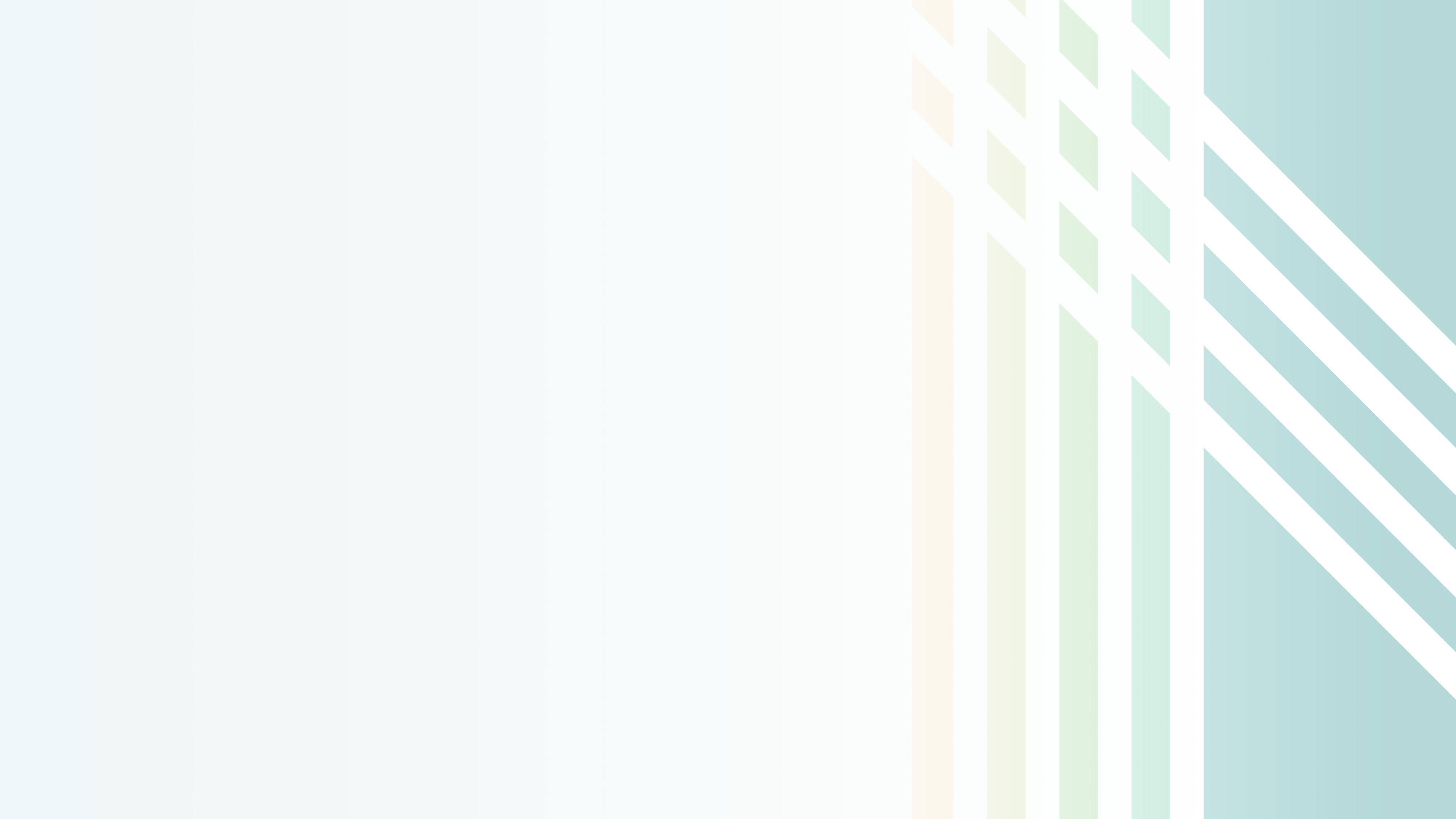 Thank you! - Contact Information
Christine Denecker, Ohio Alliance of Dual Enrollment Partnerships (OADEP) 
University of Findlay, denecker@findlay.edu 

Beth Dorion, New England Alliance of Concurrent Enrollment Partnerships (NEACEP) Community College System of New Hampshire, bdoiron@ccsnh.edu 

Mercedes Pour, New England Alliance of Concurrent Enrollment Partnerships (NEACEP), Maine Community College System, mpour@mccs.me.edu 

Amanda Stark, Florida Alliance of Dual Enrollment Partnerships (FADEP) 
Florida SouthWestern State College, amanda.sterk@fsw.edu 

Dianne Lassai Barker, National Alliance of Concurrent Enrollment Partnerships (NACEP) dbarker@nacep.org
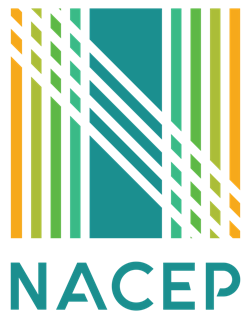 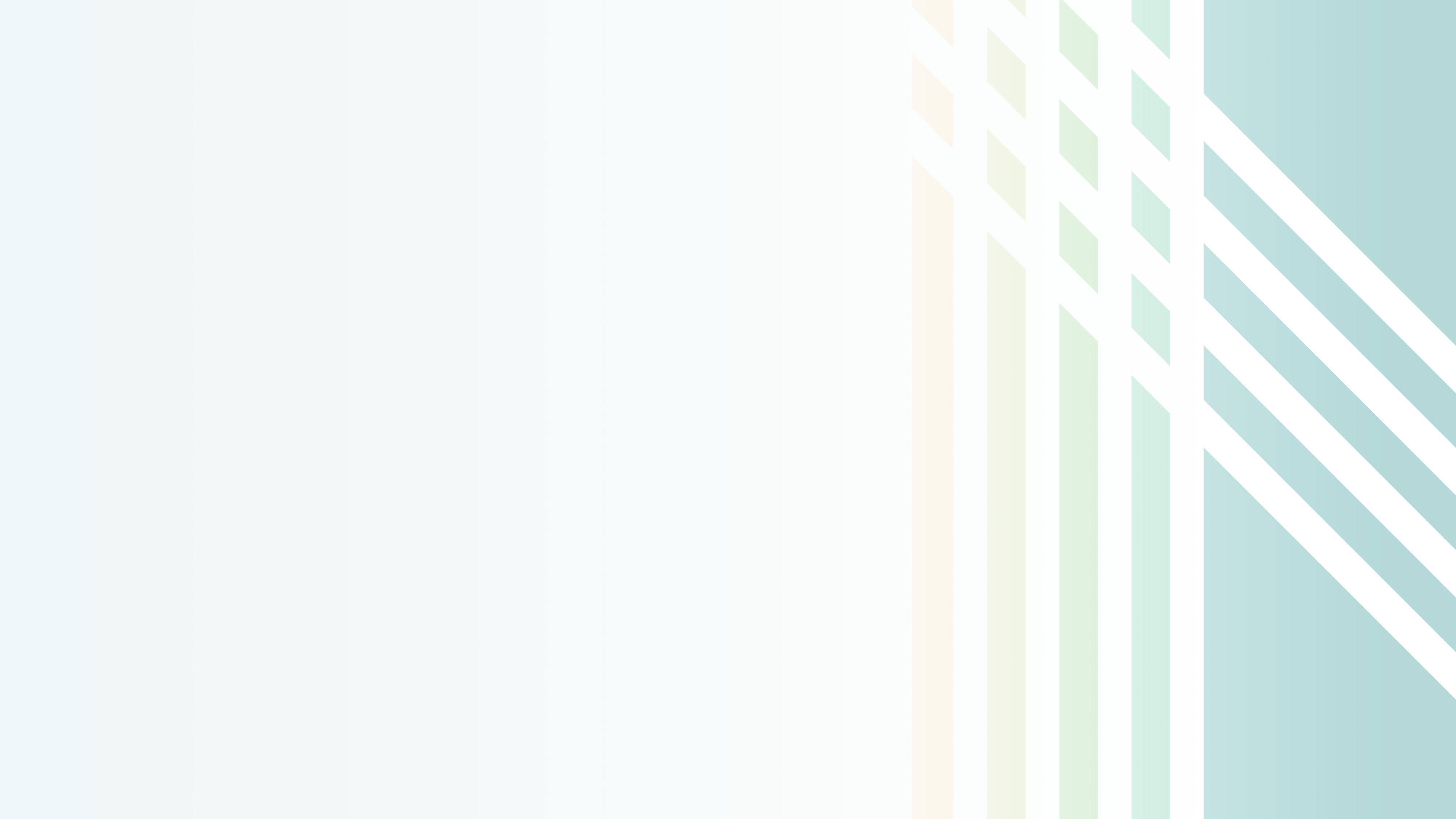 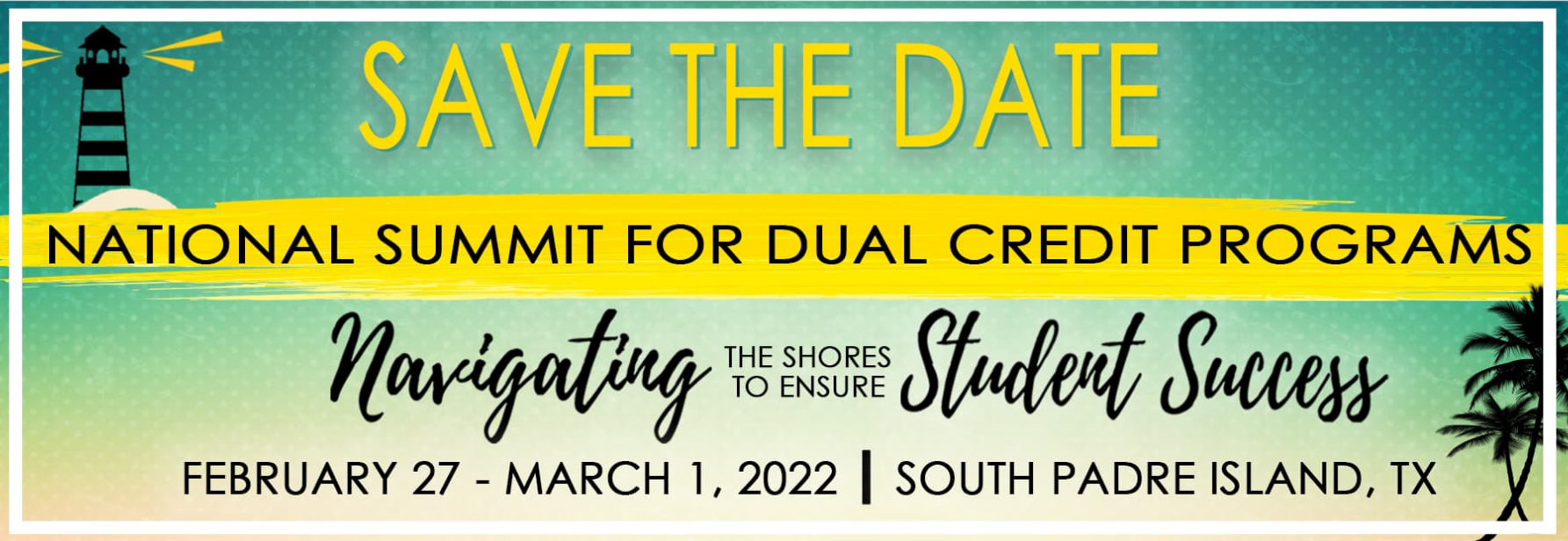 www.nacep.org/events/national-summit-for-dual-credit-programs/
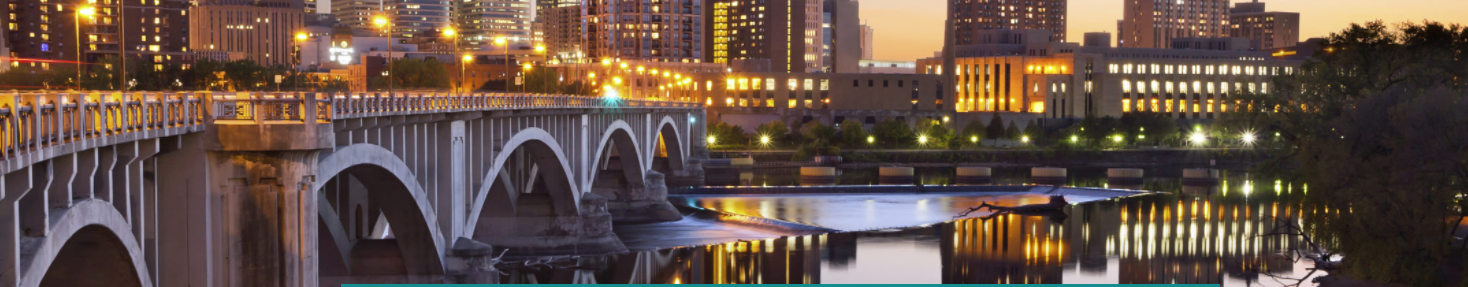 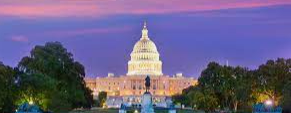 2022 NACEP National Conferences 
Minneapolis, MN 
November 6 - 8, 2022
www.nacep.org/national-conference
NACEP Washington Policy Seminar
Washington, D.C.
April, 2022
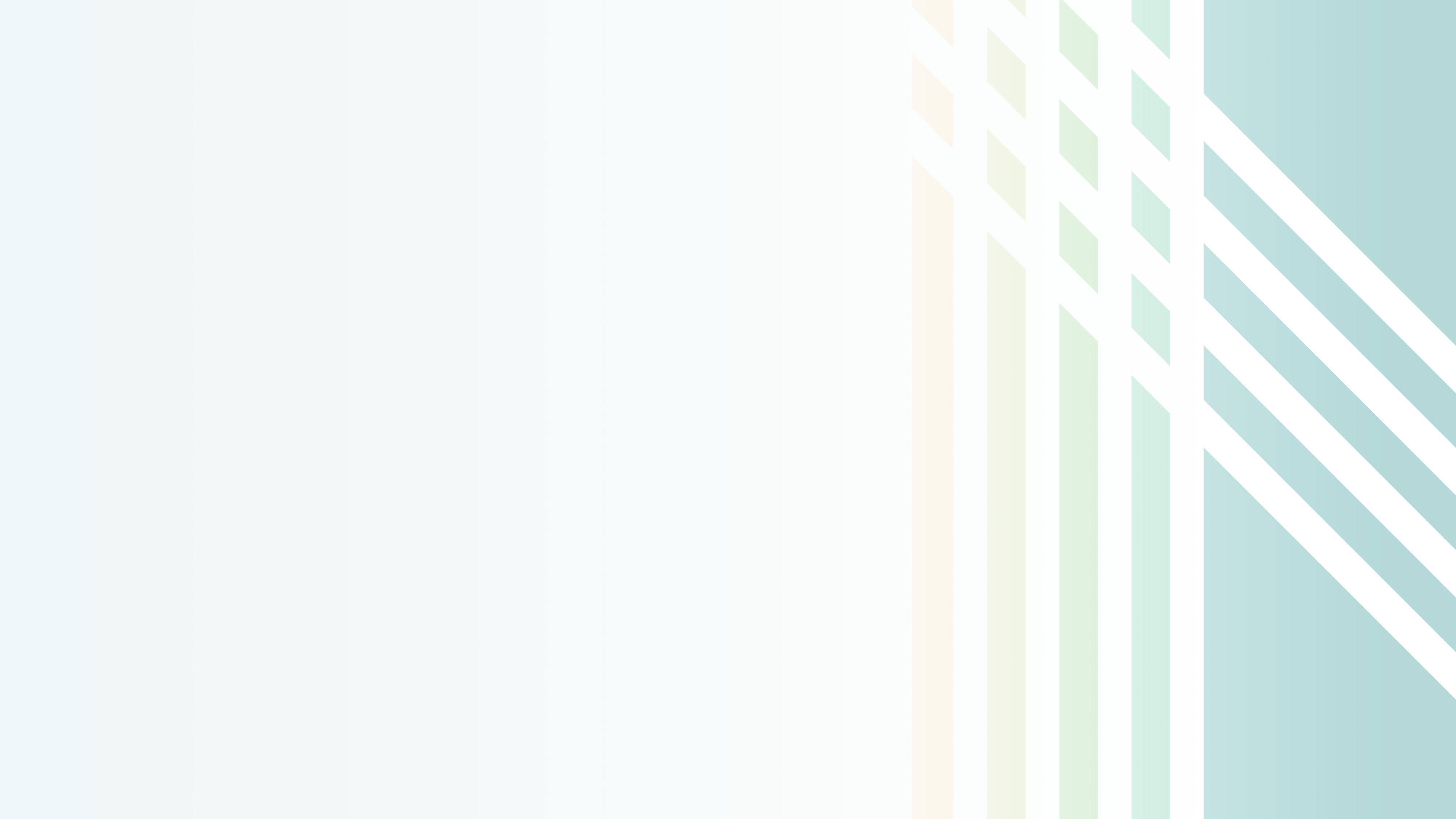 THANK YOU from NACEP!
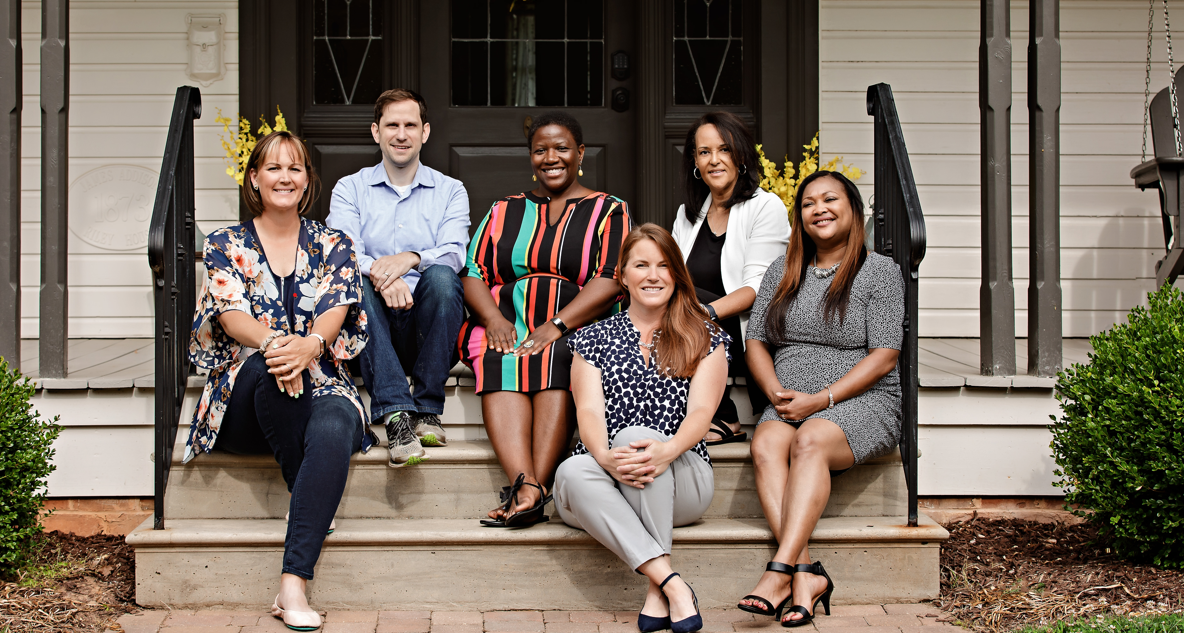 Dianne Lassai Barker
Director of State Engagement
National Alliance of Concurrent Enrollment Partnerships
dbarker@nacep.org
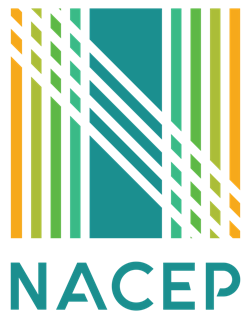